Picturing Your Program: An Introduction To Logic Modeling
Yvonne Watson
U.S. Environmental Protection Agency
Agenda
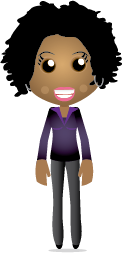 Welcome & Introductions
Purpose of Today’s Session
Overview of Logic Models
Logic Modeling Exercise
Wrap Up
2
[Speaker Notes:  NOTES:]
Why are we here?
Introduce you to the basics of logic models – what they are and how you can use them

Provide you with a stepwise approach for developing a logic model
3
[Speaker Notes:  NOTES:]
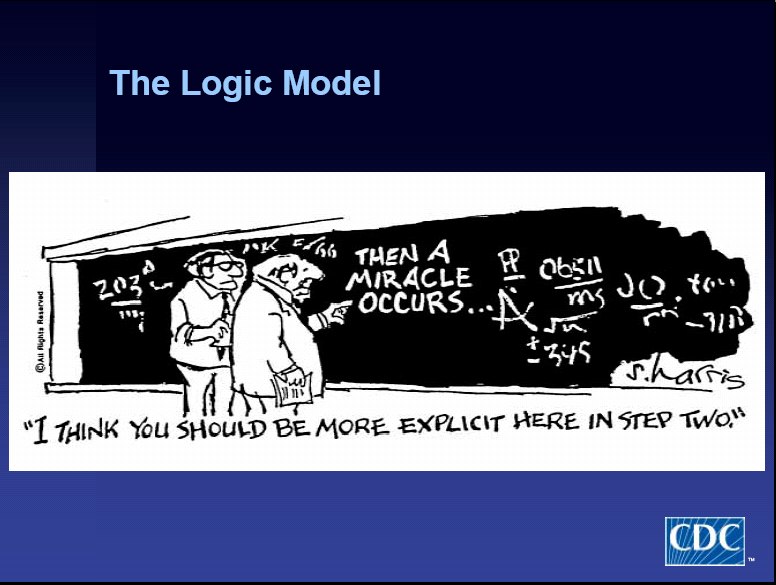 4
[Speaker Notes: NOTES:]
What is a logic model?
A picture. Graphic and text that illustrates the relationship between a program’s activities and its intended outcomes and results.
Leading to these results!
To produce these outputs…
So that these customers can change their ways…
We use these resources…
For these activities…
Which leads to these outcomes…
5
[Speaker Notes:  NOTES:]
What we have
The results 
we see
Who we reach/ influence
WHY
HOW
What we produce/  deliver
What we do
Outcomes
Resources/ Inputs:
Programmatic investments available to support the program.
Outputs

Product or service delivery/ implementation targets you aim to produce.
Activities

Things you do– activities you plan to conduct in your program.
Inter-mediate

Changes in behavior, practice or decisions.

   Behavior
Customer

User of the products/ services. Target audience the program is designed to reach.
Long-term
Change in condition.


Condition
Short-term

Changes in learning, knowledge, attitude, skills, understanding
Attitudes
RESULTS  FROM PROGRAM
PROGRAM
Assumptions
The beliefs you have about the program, the people involved, the context and the way you think the program will work.
External Influences
Factors outside of your control (positive or negative) that may influence the outcome and impact of your program/project.
[Speaker Notes:  NOTES:]
What are logic models used for?
Planning tool
Program design
Communication tool
Implementation tool
Measurement design
Evaluation design
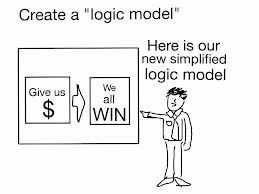 7
[Speaker Notes: NOTES:]
What are the benefits of logic models?
Illustrates the logic or theory of the program or project.
Focuses attention on the most important connections between actions and results.
Builds a common understanding among staff and with stakeholders.
Establish a framework for measurement and evaluation and informs program design.
Finds “gaps” in the logic of a program and works to resolve them.
8
[Speaker Notes: NOTES:]
What are the limitations of logic models?
“Represents” reality; it is not reality
Linear nature fails to reflect/capture the complexity of some programs
Can over simplify a program
Causal attribution is questionable – does not prove the program caused the observed outcome
Does not reflect unintended outcomes (positive or negative)
9
[Speaker Notes:  NOTES:]
When can logic models be used?
Work with grantees: 
Ensure grantee compliance and accurate reporting of activities, outputs and outcomes

During planning to:
clarify program strategy
identify appropriate outcome targets (and avoid over-promising)
negotiate roles and responsibilities

During advocacy to:
justify why the program will work
explain how resource investments will be used
During staff and stakeholder orientation to:
explain how the overall program works
show how different people can work together
define what each person is expected to do

During implementation to:
provide an inventory of what you have and what you need to operate the program or initiative
make mid-course adjustments
Source: http://ctb.ku.edu/en/table-of-contents/overview/models-for-community-health-and-development/logic-model-development/main
10
How do you develop a logic model?
10
[Speaker Notes: NOTES:]
Case Study: Tools for Schools (TfS)
Launched in 1995 and managed by EPA Indoor Environments Division (IED) of the Office of Radiation and Indoor Air (ORIA).  
	
	Voluntary outreach program provides schools with an IAQ Tools for Schools Action Kit, which provides guidance to school personnel on adopting proactive IAQ management practices to improve indoor air quality.
11
[Speaker Notes:  NOTES:]
Step 1.  Clarify the program goal and brainstorm/define the program elements
13
[Speaker Notes:  NOTES:]
Step 2. Verify the logic table with stakeholders
14
Program Goal/Purpose: Provide outreach, guidance & tools to assist school systems in reducing exposure to indoor contaminants by identifying, correcting and preventing indoor air quality (IAQ) problems (including asthma, allergy, and respiratory triggers) in the school environment.
If…then
If…then
If…then
If…then
If…then
If…then
Short-term Outcome:
Increased awareness of IAQ & effective management practices
Intermediate Outcome: Development & implementation of IAQ plan, policies & practices
Customers:
School officials, teachers & students, facilities staff, school nurses
Long-term Outcome:
Decrease in IAQ Triggers 
Decrease in Asthma
Outputs: Training, symposium, conferences, walkthroughs
Activities: Provide education/ outreach
Resources:   19 EPA FTE
(HQ & Regions)
[Speaker Notes:  NOTES:]
Step 3.  Develop a diagram and text describing logical relationships
15
Program Purpose: Provide outreach, guidance & tools to assist school systems in reducing exposure to indoor contaminants by identifying, correcting and preventing indoor air quality (IAQ) problems (including asthma, allergy, and respiratory triggers) in the school environment.
Intermediate Outcome: Development & implementation of IAQ plan, policies & practices
Short-term Outcome:
Increased awareness of IAQ & effective management practices
Customers:
School officials, teachers & students, facilities staff, school nurses
Outputs: Training, symposium, conferences, walkthroughs
Activities: Provide education/ outreach
Resources:   19 EPA FTE
(HQ & Regions)
Long-term Outcome:
Decrease in IAQ Triggers 
Decrease in Asthma
[Speaker Notes:  NOTES:]
Step 4. Verify the logic model with stakeholders
16
Key Questions to Consider…

Are the program’s outcomes described?
Are the program’s customers described?
Are the program’s major resources, activities and outputs described and do they make sense? 
Are there things/issues that might influence the program’s ability to achieve its goal?
[Speaker Notes:  NOTES:]
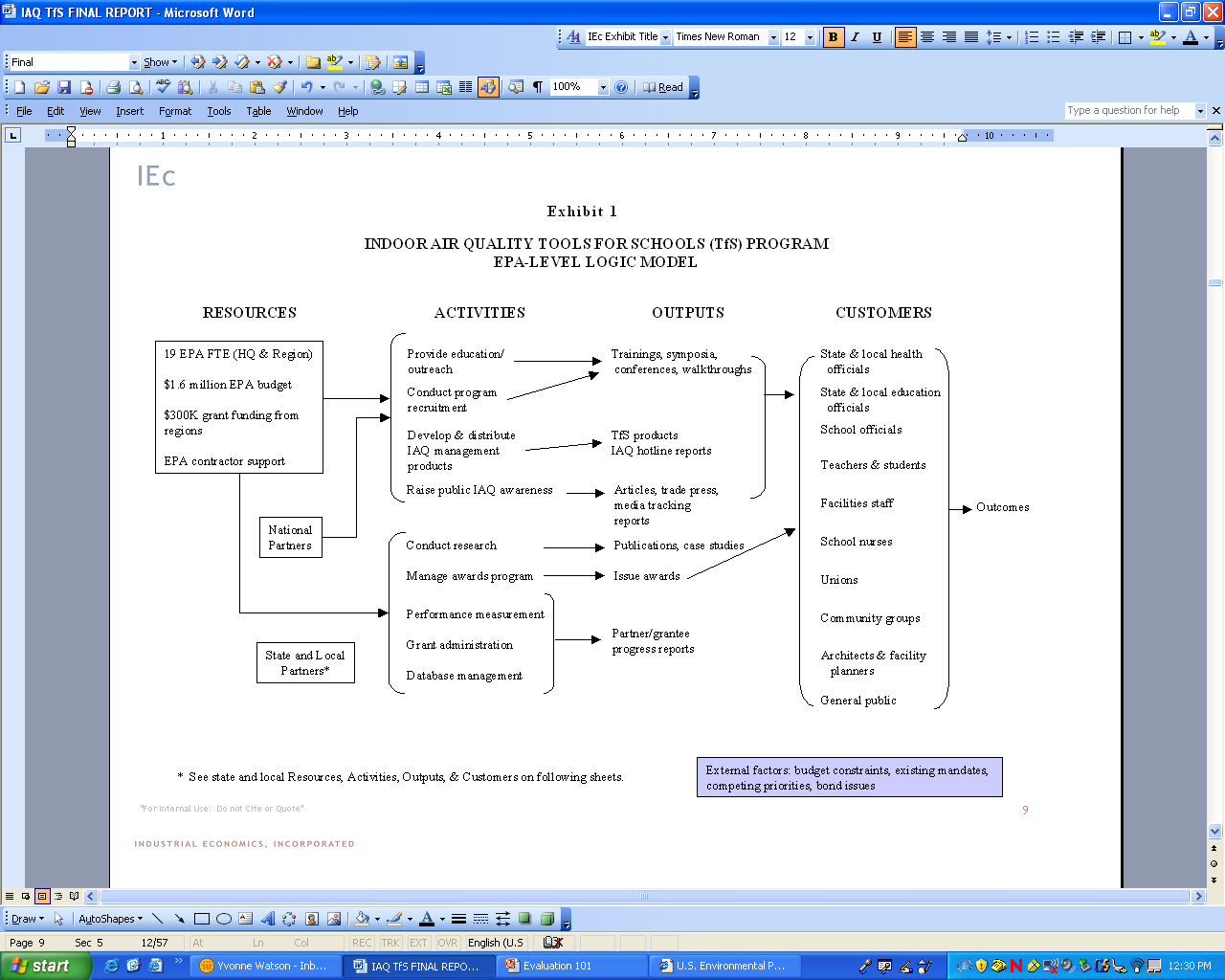 17
[Speaker Notes:  NOTES:]
INDOOR AIR QUALITY TOOLS FOR SCHOOLS (TfS) PROGRAM
EPA -LEVEL LOGIC MODEL (CONTINUED)
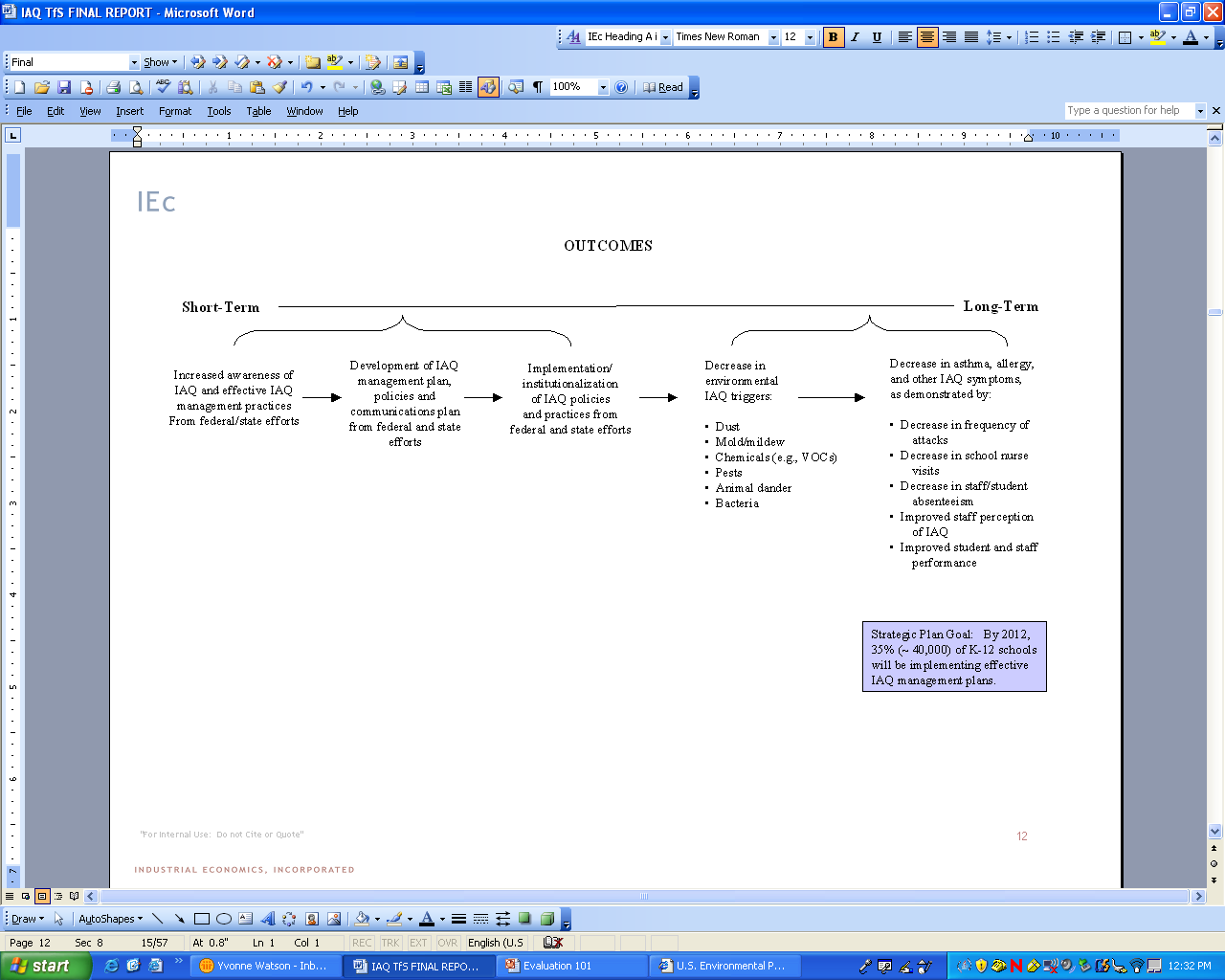 18
[Speaker Notes:  NOTES:]
Example Logic Models
19
Courtney and Bailey Peter’s Model: A Safe Place to Play
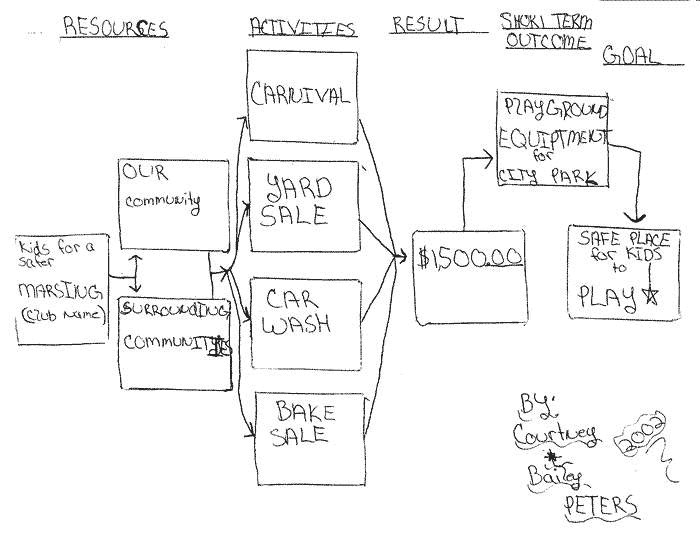 Source: Community Tool Box: http://ctb.ku.edu/tools/sub_section_examples_1877.htm#example6
20
[Speaker Notes:  NOTES:]
Lead A Great Life
Program Areas
Activities and processes
Short-term goals
(Impact Measures)
Long-term goals
(Outcome Measures)
VACUUM AT LEAST ONCE A    MONTH
 FIND A PLACE TO PUT MY JUNK
 GO GROCERY SHOPPING WEEKLY
 PLAN MEALS
 MAINTAIN A FOOD DIARY
BY 2010 IMPROVED    SELF-ESTEM (PSYCHOLOGICAL TEST)
DECREASED DISTRACTEDNESS (PSYCHOLOGICAL TEST)
REDUCED # OF ASTHMA ATTACKS FROM DUST MITES
PERSONAL
INCREASE # OF DAYS WHEN 5 FRUITS AND VEGETABLES ARE CONSUMED
Lead a great life
BRUSH AND FLOSS AFTER EVERY MEAL
 USE OIL OF OLAY
 SKIN TREATMENTS
 IDENTIFY NEW WAYS TO MEET PEOPLE
BY 2013 HAVE BIRTH CERTIFICATES   FOR TWO CHILDREN
BY 2010, INCREASE BY 200% THE NUMBER OF DATES PER YEAR
INTER-PERSONAL
TAKE GUITAR LESSONS AND PRACTICE DAILY
 WRITE 2 NEW SONGS PER MONTH
 FORM A BAND
HOBBIES
BY 2025 BECOME A FAMOUS ROCK STAR (WIN A GRAMMY)
BY 2013, INCREASE BY 300% THE NUMBER OF FEATURED PERFORMANCES PER YEAR
21
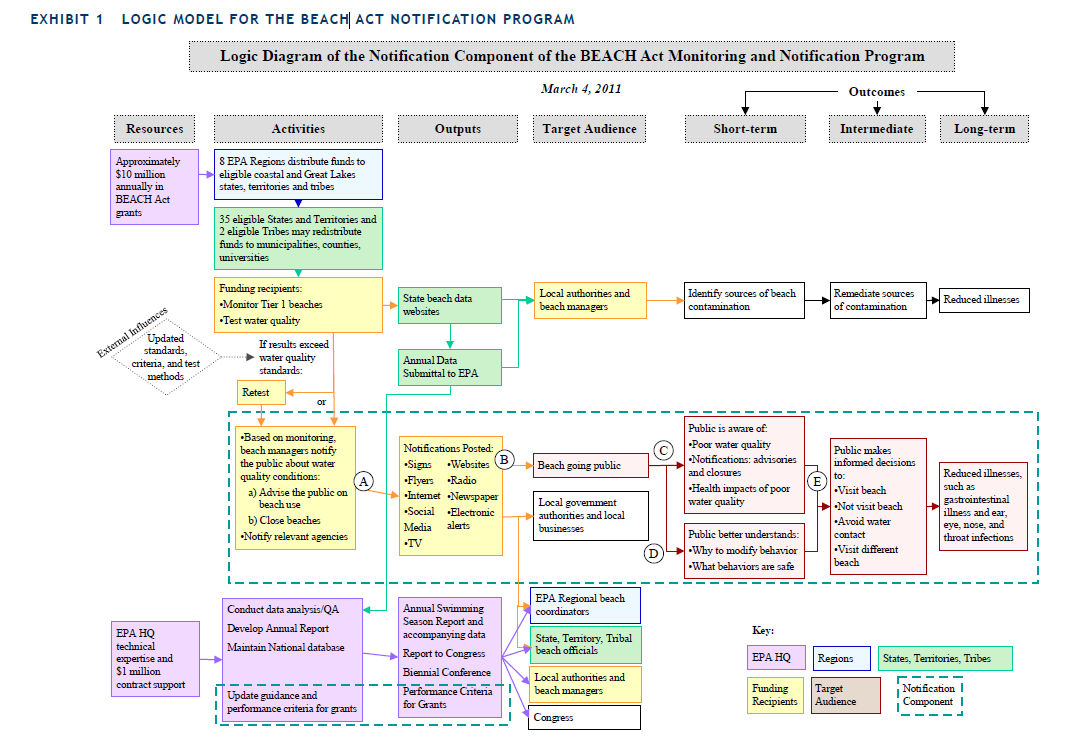 22
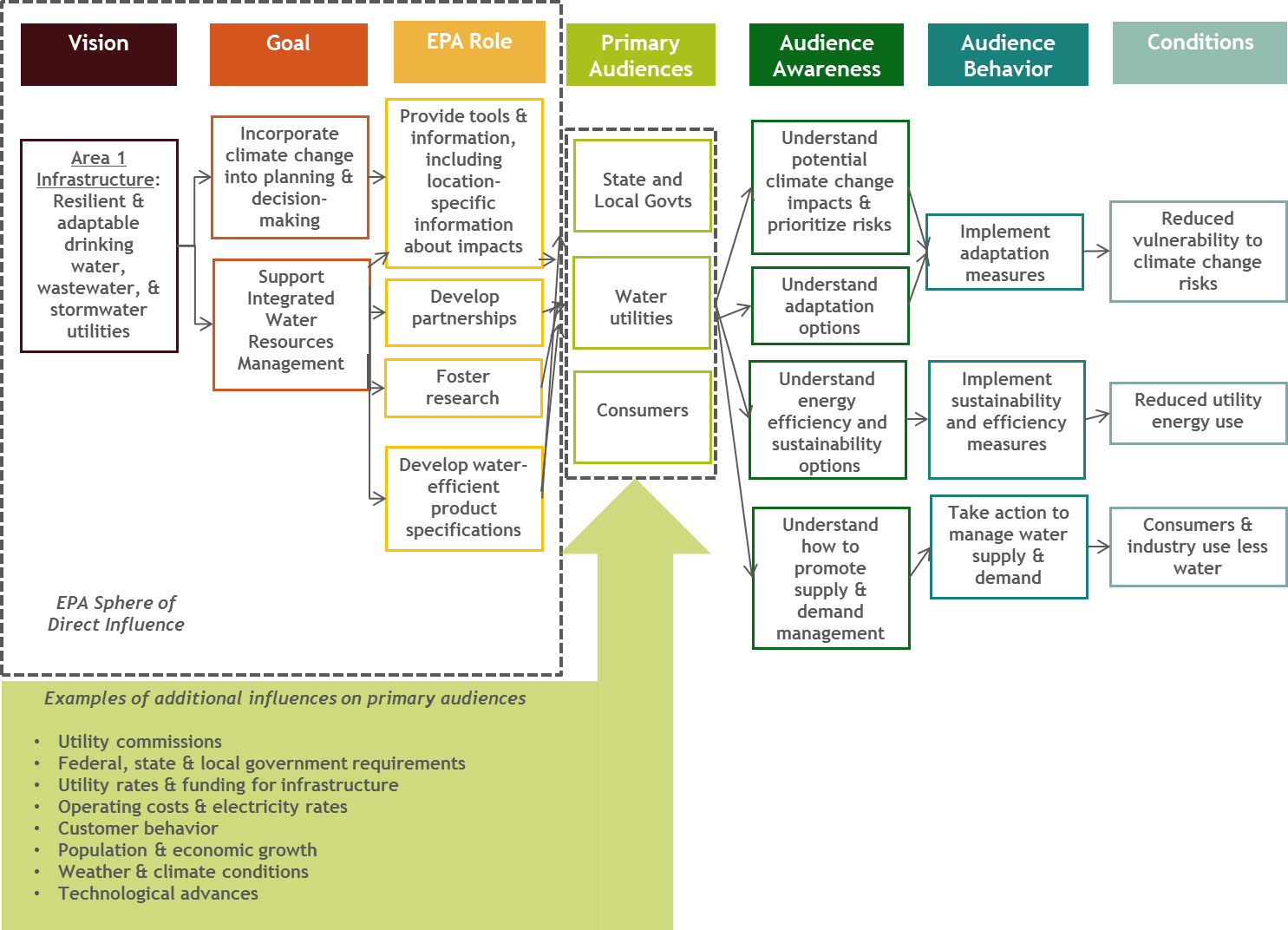 OW Area 1 Logic Model: Infrastructure
(Exhibit 2-2)
Source: Evaluation of National Water Program’s 
Climate Change Adaptation Strategy, Final Report, July 22, 2013
Exercise
Think about someone or something you want to change (Self,  State Agency, Batting average for little league team, etc. )
Why is this change important? To what outcome/results will it lead?
What aspect of the change do you have direct control over? What else has to happen to enable full realization of the change
Now, develop a logic model that will describe how you will achieve the desired change.
24
What next?
Questions
Wrap Up
Building on your logic model
Developing Performance Measures
Evaluation Questions
25
Contacts
Yvonne M. Watson
watson.yvonne@epa.gov
202.566.2239
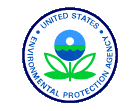 26
Appendix
27
Performance Management Tools
Performance Management

Performance management includes activities to ensure that goals are consistently being met in an effective and efficient manner. Performance management tools include logic models, performance measurement and program evaluation.
Performance Measurement

Helps you understand what  level of performance is achieved by the program/project.
Program Evaluation

Helps you understand and explain why you’re seeing the program/project results.
Logic Model

Tool/framework that helps identify the program/project resources, activities, outputs customers, and outcomes.
28
[Speaker Notes: NOTES:
 
.]
Measures Across the Logic Model Spectrum
29
[Speaker Notes: SCRIPT:]
Work Quality Measures
30
[Speaker Notes:  SCRIPT:]
Evaluation and the Logic Model
Design Evaluation
31
HOW
WHY
Longer term
Short term
Intermediate
outcome
Activities
Outputs
Customers
Resources/
Inputs
outcome
outcome
(STRATEGIC
AIM)
Impact
Evaluation
Outcome
Evaluation
Process Evaluation
Source: Adapted from Evaluation Dialogue Between OMB and Federal Evaluation Leaders: Digging a Bit Deeper into  Evaluation Science, April 2005
[Speaker Notes: SCRIPT:]
Common Evaluation Questions
32
Source: Adapted from Evaluation Dialogue Between OMB and Federal Evaluation Leaders: Digging a Bit Deeper into  Evaluation Science, April 2005
[Speaker Notes: SCRIPT:]
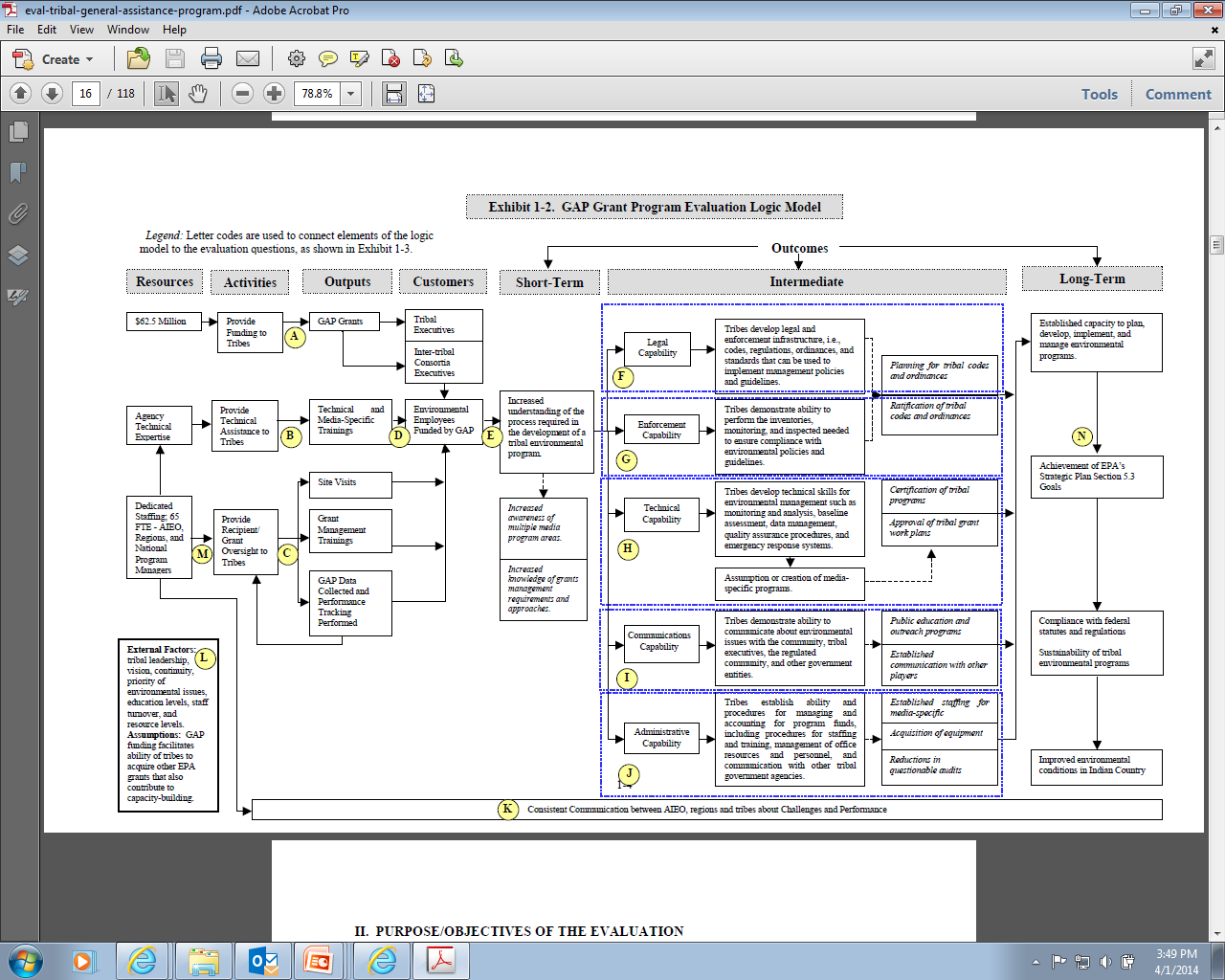 33
General Assistance Program (GAP) Grant Program Logic Model
Program Goal: The primary purpose of GAP is to help federally recognized tribes and intertribal consortia build the basic components of a tribal environmental program, which may include planning, developing, and establishing the administrative, technical, legal, enforcement, communication, and outreach infrastructure.
Outcomes
Long-term
Resources
Activities
Outputs
Customers
Short-term
Intermediate
Tribal Executives

Inter-Tribal Consortia Executives
Established capacity to plan, develop implement, & manage environmental programs
Provide Funding to Tribes
GAP Grants
Legal Capability
Tribes develop legal & enforcement infrastructure
$62.5 M
Enforcement Capability
Tribes demonstrate ability to perform monitoring & inspections to ensure compliance
Provide technical assistance to tribes
Technical & media- specific training
Tribal Environmental Employees funded by GAP
Increased understanding of the process required for an environ-mental program
Agency Technical expertise
Compliance with federal statues and regulations & 
Sustainability of tribal environmental programs
Technical Capability
Tribes develop  technical skills for environmental management
65 FTE
AIEO,  Regions, National Program Mangers
Communications Capability
Tribes demonstrate ability to communicate about environmental issues
Improved environmental conditions in Indian Country
Administrative capability Tribes establish ability & procedures for managing & accounting for program funds, personnel, training etc.
Legend: Letter codes are used to connect elements of the logic model to the evaluation questions, as shown in Exhibit 1-3.
34
[Speaker Notes:  NOTES:]
Tribal GAP Performance Measures
Logic Model Elements
Example Measures
35
[Speaker Notes:  NOTES:]
A
E
F
G
H
I
J
General Assistance Program (GAP) Grant Program Logic Model
Program Goal: The primary purpose of GAP is to help federally recognized tribes and intertribal consortia build the basic components of a tribal environmental program, which may include planning, developing, and establishing the administrative, technical, legal, enforcement, communication, and outreach infrastructure.
Outcomes
Long-term
Resources
Activities
Outputs
Customers
Short-term
Intermediate
Tribal Executives

Inter-Tribal Consortia Executives
Established capacity to plan, develop implement, & manage environmental programs
Provide Funding to Tribes
GAP Grants
Legal Capability
Tribes develop legal & enforcement infrastructure
$62.5 M
What indicators of tribal capacity exist?
Is GAP being accessed by all federally recognized tribes?
Enforcement Capability
Tribes demonstrate ability to perform monitoring & inspections to ensure compliance
Provide technical assistance to tribes
Technical & media- specific training
Tribal Environmental Employees funded by GAP
Increased understanding of the process required for an environ-mental program
Agency Technical expertise
Compliance with federal statues and regulations & 
Sustainability of tribal environmental programs
Technical Capability
Tribes develop  technical skills for environmental management
65 FTE
AIEO,  Regions, National Program Mangers
How does participation in GAP increase understanding of how to develop a tribal environmental program?
Communications Capability
Tribes demonstrate ability to communicate about environmental issues
Improved environmental conditions in Indian Country
Administrative capability Tribes establish ability & procedures for managing & accounting for program funds, personnel, training etc.
To what extent have tribes achieved environmental capacity as suggested by the presence of indicators?
Legend: Letter codes are used to connect elements of the logic model to the evaluation questions, as shown in Exhibit 1-3.
36
[Speaker Notes:  NOTES:]